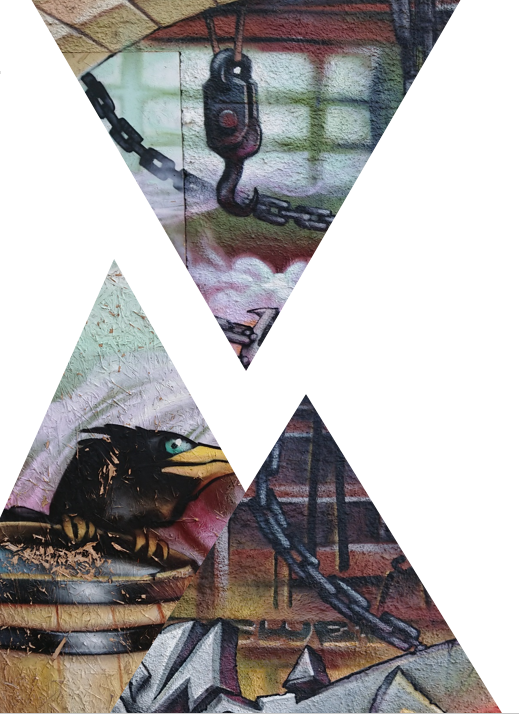 AG StrafR BT SoSe 2023
neunte Stunde am 26. Juni 2023
Sommersemester 2023
Arbeitsgemeinschaft Strafrecht BT
Tobias Vogt
1
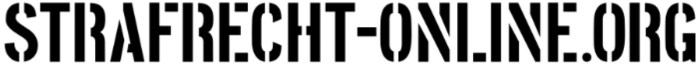 Abgrenzung Raub – Erpressung
(P) Anforderungen an den Nötigungserfolg?
h.L.: Nötigungserfolg = Vermögensverfügung
Rspr.: Nötigungserfolg = jede beliebige Handlung, Duldung oder Unterlassung
§ 249
§ 255
§ 249
§ 255
In jeder Wegnahme liegt zugleich Duldung als Nötigungserfolg i.S.d. §§ 253, 255
Vermögensverfügung
= Einverständnis bzgl. Wegnahme
 Tatbestandliche Überschneidung
Abgrenzung über äußeres Erscheinungsbild:
Nehmen  § 249 (§§ 253, 255 treten dahinter zurück)
Geben  §§ 253, 255 (§ 249 hingegen tatbestandlich nicht einschlägig)
 Exklusivitätsverhältnis zwischen Raub und räuberischer Erpressung
Abgrenzung Raub – Erpressung
Wenn § 249 StGB (+):
§§ 253, 255 StGB müssen nicht geprüft werden, denn:
	Rspr.: § 249 ist spezieller
	h.L.: §§ 253, 255 scheiden aus, da bei Wegnahme keine Vermögensverfügung 	vorliegt

Wenn § 249 StGB (-):
§§ 253, 255 StGB prüfen, denn:
	Rspr.: §§ 253, 255 StGB kommen als genereller Auffangtatbestand in Betracht
	h.L.: §§ 253, 255 StGB kommen jedenfalls dann in Betracht, wenn keine Wegnahme 	vorliegt
3
Abgrenzung Raub – Erpressung
T zerrt O gewaltsam aus dessen Auto, um damit eine Spritztour zu drehen, will das Auto aber anschließend O zurückgeben.

Strafbarkeit nach § 249 StGB
	(-), kein Vorsatz dauerhafter Enteignung

Strafbarkeit nach §§ 253, 255 StGB
	Nötigungserfolg?
		Rspr.: jede Handlung, Duldung oder Unterlassung
			hier: (+), Duldung der Wegnahme


		h.L.: Vermögensverfügung erforderlich
			hier: (-)
Abgrenzung über Geben/Nehmen spielt insoweit keine Rolle, da §§ 253, 255 beide Formen erfassen und nicht mehr zu § 249 abgegrenzt werden muss
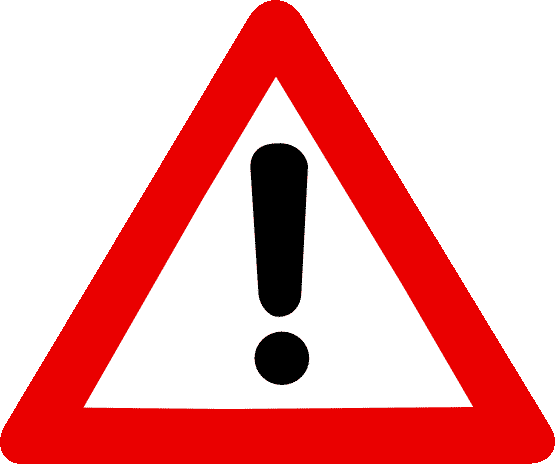 4
Prüfungsschema § 263 StGB
I. Tatbestandsmäßigkeit
1. Objektiver Tatbestand
a) Täuschung über Tatsachen
b) Irrtum
c) Vermögensverfügung
d) Vermögensschaden
e) Kausalzusammenhang zwischen a, b, c, d
2. Subjektiver Tatbestand
a) Vorsatz
b) Absicht stoffgleicher Bereicherung
c) Rechtswidrigkeit der Bereicherung und Vorsatz diesbezüglich
II. RWK
III. Schuld
Fall 32
T kauft sich am Bahnhof eine Fahrkarte von Freiburg nach Berlin zum Preis von 49 €. Er bezahlt mit einem 50-Euro-Schein. Während er das Wechselgeld herausgeben will, wird der Schalterangestellte S von seiner attraktiven und flirtenden Kollegin M abgelenkt. In der irrigen Annahme, einen 100-Euro-Schein erhalten zu haben, legt er als Rückgeld 51 € auf den Schaltertisch. T steckt das Geld wortlos ein und fährt nach Berlin.

Strafbarkeit des T?
Lösung Fall 32
A. § 263 StGB
I. Objektiver Tatbestand
Täuschung über Tatsachen?
Täuschen = Irreführendes Einwirken auf das Vorstellungsbild eines anderen
Tatsachen = dem Beweis zugängliche Ereignisse der Gegenwart oder Vergangenheit.
1. Anknüpfungspunkt: wortlose Entgegennahme des Geldes und Weggehen?
Ausdrücklich (-)
Konkludent (+), wenn das Verhalten nach der Verkehrsauffassung beinhaltet, dass T das Wechselgeld der Höhe nach als richtig bewertet.
Dies kann nicht angenommen werden. Daher hier (-)

2. durch Nichtreklamation bei der Entgegennahme?
Die Nichtreklamation stellt kein aktives Tun, sondern ein Unterlassen dar, von daher käme diesbezüglich lediglich eine Strafbarkeit wegen Unterlassens in Betracht.

II. Ergebnis: § 263 (-)
Lösung Fall 32
B. §§ 263, 13
I. Tatbestand
(P) Garantenpflicht des T
Überwachergarant (-), weder Verkehrssicherungspflicht, noch Beaufsichtigungspflicht oder Ingerenz
Beschützergarant: Ausnahmsweise: Garantenpflicht aus § 242 BGB, wenn man eine Pflicht zur Aufklärung annehmen könnte.
hier: keine Pflicht zur Aufklärung, Beratung oder Bewahrung vor Schäden (das Leistungsrisiko liegt beim Leistenden)

II. Ergebnis: §§ 263, 13 (-)
 
C. § 242 StGB/§ 246 StGB
(-) mangels Fremdheit des Geldes. Die Übereignung erfolgt hier mit der Übergabe des Geldes (§ 929 S. 1 BGB).
Fall 33
In Berlin angekommen behauptet T gegenüber Juwelier J, ein Schmuckstück kaufen zu wollen. Er veranlasst J, einen Ring aus der Auslage zu nehmen und ihm auszuhändigen, damit er sich dessen Wirkung bei Tageslicht betrachten könne. Wie von vornherein geplant, steckt T den Ring ein und läuft davon.

Strafbarkeit des T?
Lösung Fall 33
Anknüpfungspunkte: 
Behauptung, Ring kaufen zu wollen = potenzieller Betrug
Einstecken und Weglaufen = potenzieller Diebstahl

A. § 263 I (Behauptung, den Ring kaufen zu wollen)
I. Tatbestand
1. Objektiver Tatbestand
a) Täuschung über Tatsachen
(+) Aussage den Ring nur anschauen zu wollen und (ggf.) zu kaufen
b) kausaler Irrtum
Irrtum ist jede positive Fehlvorstellung. 
 (+) J glaubt dem T
Lösung Fall 33
A. § 263 I (Vorspiegeln, den Schmuck anschauen zu wollen)
I. Tatbestand
1. Objektiver Tatbestand
c) kausale Vermögensverfügung?
Vermögensverfügung ist jedes Tun, Dulden oder Unterlassen, das unmittelbar vermögensmindernd wirkt. 

Anknüpfung: Aushändigung des Rings als Verfügung?

(-) die Aushändigung enthält weder Eigentums- noch Besitzaufgabe seitens des J

II. Ergebnis: § 263 (-)
Lösung Fall 33
B. § 242 I (Einstecken und Weglaufen)
I. Tatbestand
1. Objektiver Tatbestand
a) Fremde, bewegliche Sache (+)
b) Wegnahme: 
Gewahrsamsausgangslage: Gewahrsam bei J
Änderung durch Herausgabe an T:
(-) bloße Gewahrsamslockerung
Änderung durch Einstecken und Weglaufen: (+)
Gewahrsamsbruch: (+) da kein Einverständnis
2. Subjektiver Tatbestand
Vorsatz und Zueignungsabsicht (+)
III. RWK/Schuld (+)
IV. Ergebnis: § 242 I (+)
Fall 34
Angesichts der heißen Temperaturen möchte T sich einen Handventilator kaufen. Um das Gerät gleich auf dem Nachhauseweg benutzen zu können, nimmt er im Laden zwei Batterien aus einer Verpackung, legt sie in den Handventilator und steckt das Gerät wieder in die Verpackung. Der Kassierer scannt den Strichcode auf der Verpackung und denkt, alles sei in Ordnung. T bezahlt den Ventilator und geht.

Strafbarkeit des T gemäß §§ 263 und 242 StGB?
Lösung Fall 34
A. § 242 I (Einlegen der Batterien)

I. Tatbestand
1. Objektiver Tatbestand
a) Fremde bewegliche Sache (+)
b) Wegnahme
(-), da fremder Gewahrsam noch nicht gebrochen, insbesondere liegt keine Gewahrsamsenklave vor.

II. Ergebnis: § 242 (-)
Lösung Fall 34
B. § 263 I (Verhalten gegenüber Kassierer)
I. Tatbestand
1. Objektiver Tatbestand
a) Täuschung über Tatsachen
Konkludent (+), Erklärungswert: Ich kaufe den Inhalt dieses Pakets, so, wie er auf der Verpackung ausgezeichnet ist, also bloß einen Ventilator.
b) Kausaler Irrtum
Irrtum ist jede positive Fehlvorstellung. 
(P) Der Kassierer glaubt nicht aktiv, dass der Verpackungsinhalt nicht ergänzt wurde und irrt damit nicht in einer positiven Vorstellung.
 schlichte Unkenntnis (ignorantia facti) genügt für Irrtum nicht.
 Aber: Für die positive Fehlvorstellung, d.h. für die unrichtigen Gedanken, die der Täter beim Getäuschten hervorrufen muss, reicht ein unreflektiertes Mitbewusstsein, ein ständiges Begleitwissen aus.
hier: Kassierer glaubt, es sei alles in Ordnung mit dem Inhalt der Verpackung
 Irrtum (+)
Lösung Fall 34
B. § 263 I (Verhalten gegenüber Kassierer)
I. Tatbestand
1. Objektiver Tatbestand
c) kausale Vermögensverfügung 
(P) Kassierer weiß nicht, dass sich Batterien im Ventilator befindet, liegt trotzdem eine Vermögensverfügung vor?
e.A.: (+) Der Kassierer weiß, dass er über Vermögen verfügt (den Ventilator). Er möchte über alles verfügen, was sich in der Verpackung befindet.
a.A.: (-) Der Kassierer weiß nicht, dass er über die Batterien verfügt. Ihm fehlt das konkrete Verfügungsbewusstsein.

II. Ergebnis (nach a.A.): § 263 (-)
[Speaker Notes: Nach erster Ansicht wäre weiter zu prüfen inklusive Dreiecksbetrug.]
Lösung Fall 34
C. §§ 242 I, 25 I Alt. 2 (Passieren des Kassenbereichs und Verlassen des Geschäfts)
I. Tatbestand
1. Objektiver Tatbestand
a) Fremde bewegliche Sache (+)
b) Wegnahme (+) mit Verlassen des Kassenbereichs
Gewahrsamsbruch durch Kassierer, daher § 25 I Alt. 2 (Wissensherrschaft)
2. Subjektiver Tatbestand (+)

II. Rechtswidrigkeit/Schuld (+)

III. Ergebnis: § 242 (+)
Fall 35
Wieder aus Berlin zurück will T sich auch die Möglichkeit sichern, ein zweites Mal nach Berlin fahren zu können. Er behauptet seiner Chefin gegenüber, seine – in Wahrheit kerngesunde – Berliner Schwester sei verstorben und er habe kein Geld, um auf die Beerdigung zu fahren. Die Chefin gibt ihm einen Zuschuss von 100 €, damit T zur Beerdigung fahren kann. T will aber nur mal einen Tag blau machen und es sich in Berlin gut gehen lassen.

Strafbarkeit des T?
Lösung Fall 35
§ 263 I
I. Tatbestand
1. Objektiver Tatbestand
a) Täuschung über Tatsachen
ausdrücklich über den Tod der Schwester (+)
b) Irrtum der Chefin
(+); sie glaubt an den Todesfall
c) Vermögensverfügung
(+), Herausgabe der 100 €.
d) Vermögensschaden
Schaden = negativer Saldo bei Vergleich der Vermögenslage vor und nach Verfügung
Bei Gesamtsaldierung besteht eine Vermögensverringerung um 100 €.
Aber: Die Chefin erwartet keine Gegenleistung. Sie handelt freiwillig zu einem (vermeintlich) guten Zweck.
(P) Schaden durch Verfehlung des verfolgten Zweckes?
Lösung Fall 35
§ 263 I
I. Tatbestand
1. Objektiver Tatbestand
d) Vermögensschaden
(P) Schaden durch Verfehlung des verfolgten Zweckes?
e.A.: Betrug setzt eigentlich unbewusste Selbstschädigung voraus. Vermögensschaden ist gleichwohl gegeben, wenn der soziale Sinn bzw. Zweck der Vermögensverschiebung verfehlt wird.  Schaden (+)
a.A.: Auch bewusste Selbstschädigungen sind betrugsrelevant. Ein Vermögensschaden kann allerdings durch Erreichen eines bestimmten sozialen Zwecks ausgeglichen werden.  Schaden (+)
a.A.: Zweckverfehlung kann nur einen Schaden darstelle, wenn es sich um eine wirtschaftlich relevante Position handelt. Schaden (-)
Lösung Fall 35
§ 263 I
I. Tatbestand
2. Subjektiver Tatbestand 
Vorsatz (+)
Bereicherungsabsicht (+)

II. RWK/Schuld (+)

III. Ergebnis: § 263 (+)
Noch Fragen?
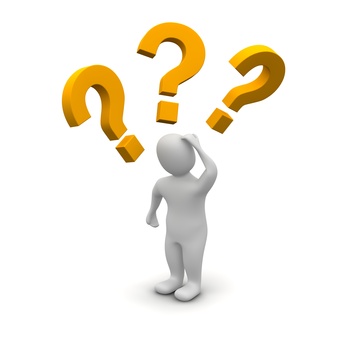 Vielen Dank für die Aufmerksamkeit!